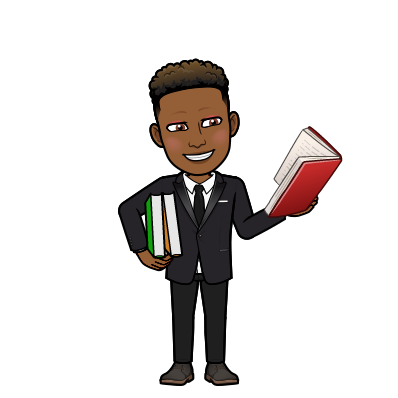 S3(a) English Curriculum 2024/25
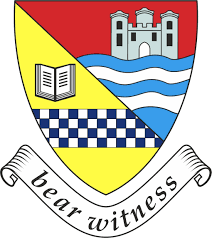 In S3 you will complete your BGE but will also be introduced to course content required for National 4 & National 5.
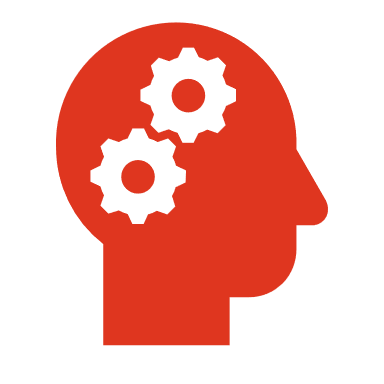 Discursive essay: You will study the film 'Jaws' and then write an essay on whether you think sharks deserve their reputation or not.  Skill: Critical Thinking
Short Story
Nov
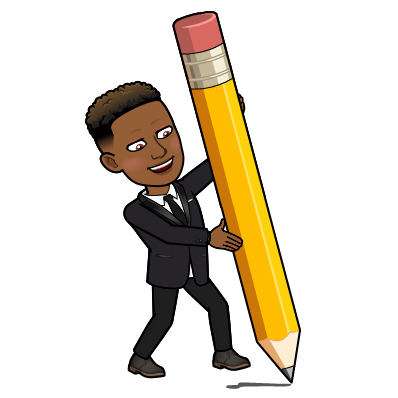 Oct
Critical study of a text
Aug-Sept
Jaws Media Text
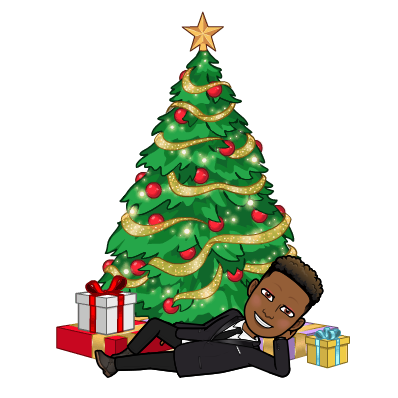 Dec
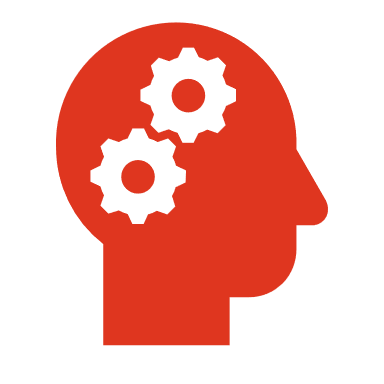 Critical Essay Writing: You will learn how to textually analyse a text and be taught the skills needed to complete part of the Critical Reading Paper at N5. Skill: Critical Thinking
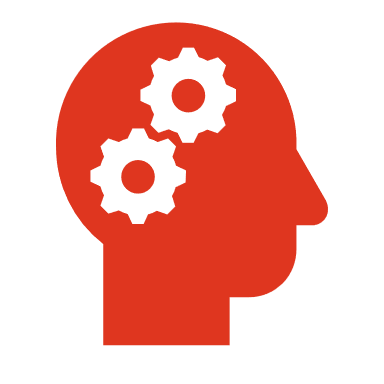 Short Story Writing: You will use the skills you have learnt about creative writing to write your own short story. Skill: Creativity
Listening
AVU based on poem Stealing
Jan
Feb
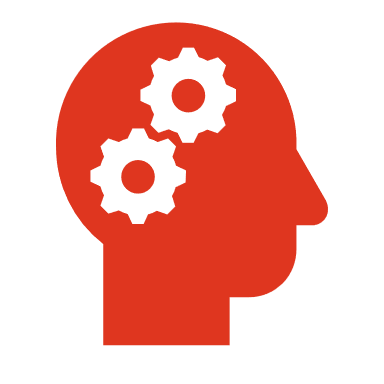 Film Study 
'Dark Knight'
You will use film as a stimulus for personal writing and take part in group discussion on the themes raised. Skill: Feeling, Creativity & Communication
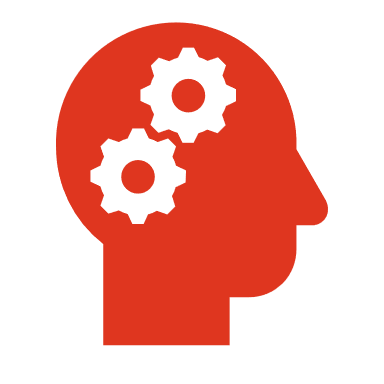 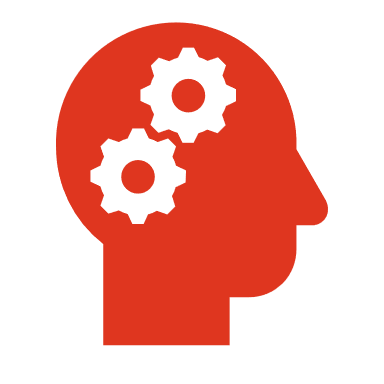 N4 AVU This is where you need to write a critical essay on a text and take part in a group discussion about it. Skill: Critical Thinking & Communication
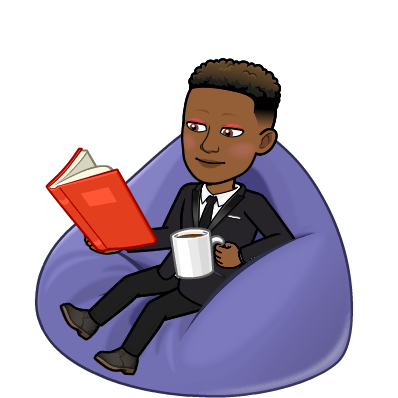 March
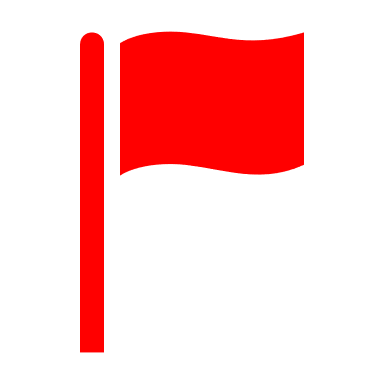 End of S3
Hint! The best way to prepare for the senior phase is to read, read, read!
N3/4/5
 Literacy Assessments
May
Drama
RUAE
April
You will now be well prepared for starting your senior pathways in S4.
RUAE
Listening  Skill: Critical Thinking
You will work on developing these skills throughout the year. Reading for Understanding, Analysis and Evaluation but in April you will complete the year with an assessment which will help to decide your next class. Skill:Critical Thinking
You will develop your listening skills and be assessed on your understsanding, analysis of talk and whether you think the speaker you listened to was successful.
Homework
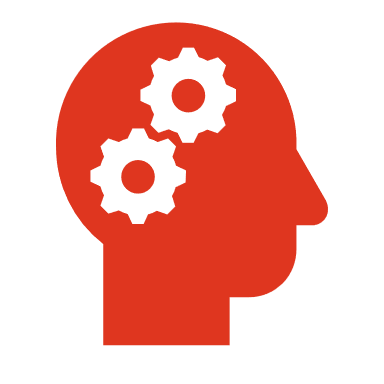 Drama you will study a play and learn how it is constructed as well as writing your own scene.
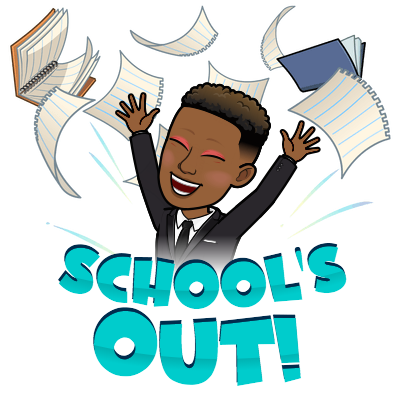 This will be set through Teams. You will be expected to complete homework in your own time. This is for you to get into good study habits and to show your teacher what you can do independently.